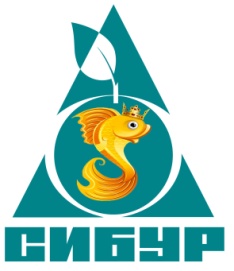 МАДОУ города Нижневартовска ДС №40 «Золотая рыбка»
Лаборатория 


для детей
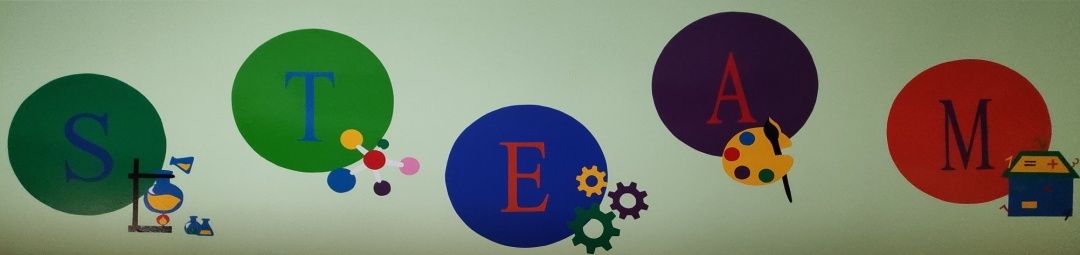 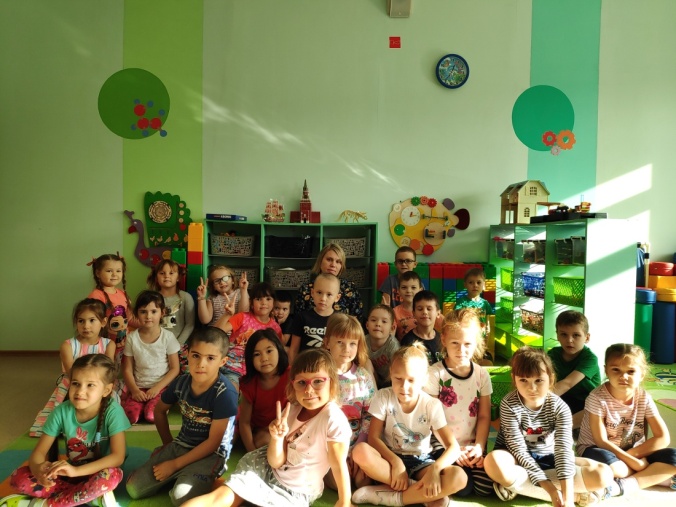 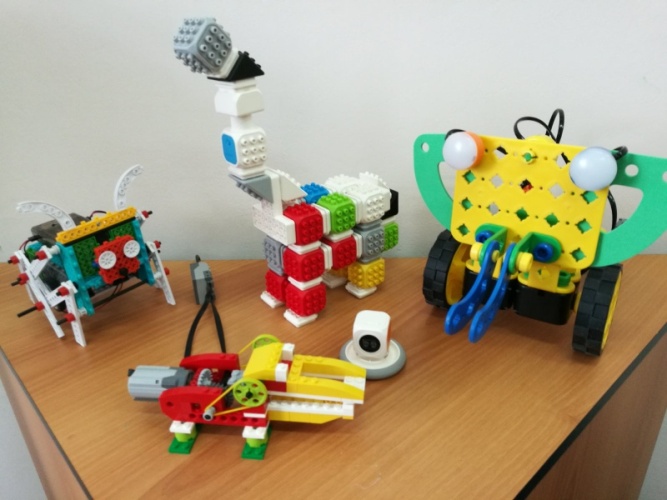 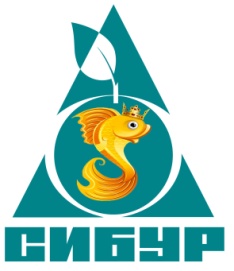 Цель и задачи проекта
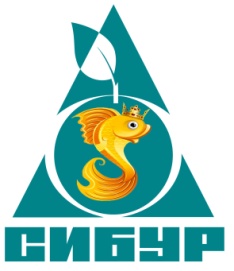 Актуальность
Современная ситуация развития образования характеризуется новыми требованиями к качеству образования всех без исключения обучающихся. 
В.В. Путин на заседании Совета по науке и образованию отметил: «Россия должна быть готовой конкурировать в сфере научных разработок и технологий и обеспечить себе суверенитет в этом вопросе. Речь идет не о самоизоляции, а о лидерстве в ключевых направлениях».
Путин В.В.  дал задачу рассчитать потребность различных регионов в выпускниках с техническим образованием.
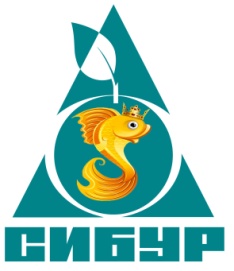 Актуальность
В условиях динамично меняющегося мира во все области жизнедеятельности человека внедряются новые технологии. Исследователи убеждены, что 65% современных дошкольников в будущем овладеют профессиями, которых на сегодняшний день не существует. В перспективе молодым специалистам потребуются навыки и умения из разных технологических областей, как естественных наук, так и инженерии.
Что на данный момент может заинтересовать наших воспитанников в условиях образовательной  организации? STEAM-технологии. Именно они позволят педагогам новой формации вырастить поколение успешных исследователей, изобретателей, учёных, технологов, художников и математиков.
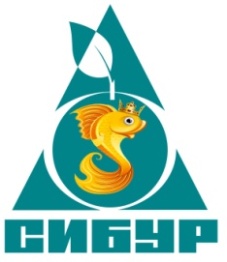 Модель «STEAM» лаборатории
S
STEAM - новая образовательная технология, сочетающая в себе несколько предметных областей, как инструмент для развития критического мышления, исследовательских компетенций и навыков работы в команде.
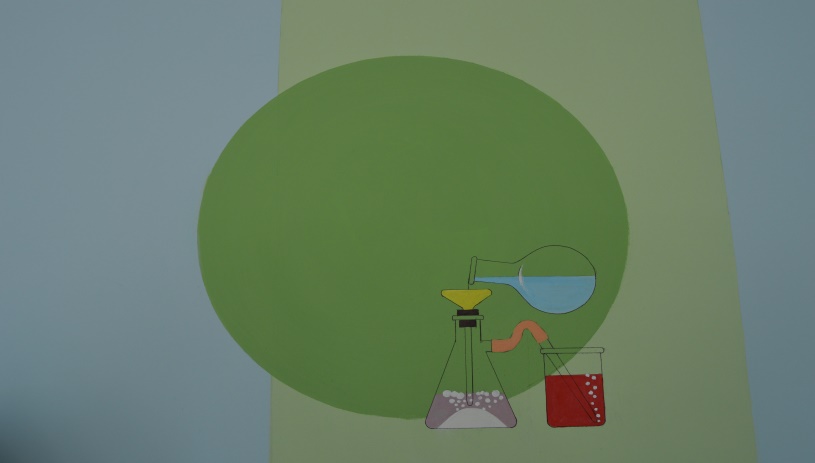 M
T
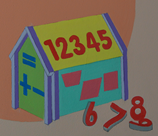 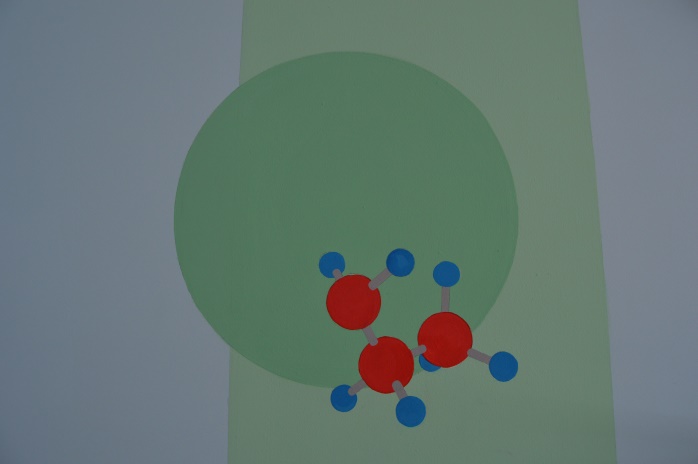 E
A
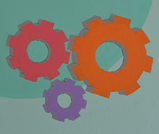 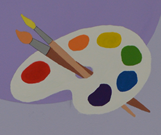 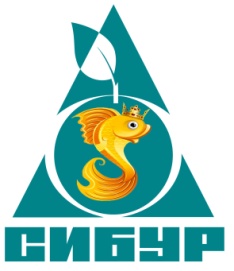 Модуль «Эврика»
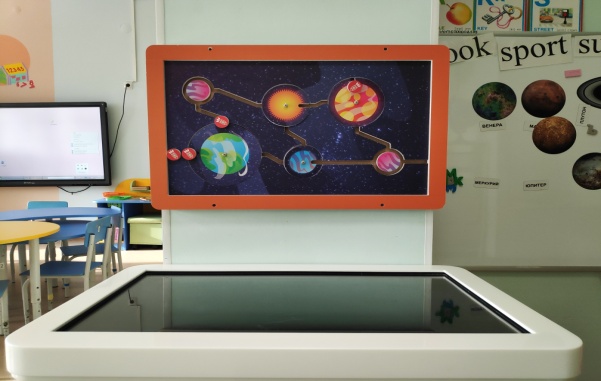 Цель: формирование элементарных естественнонаучных представлений у детей
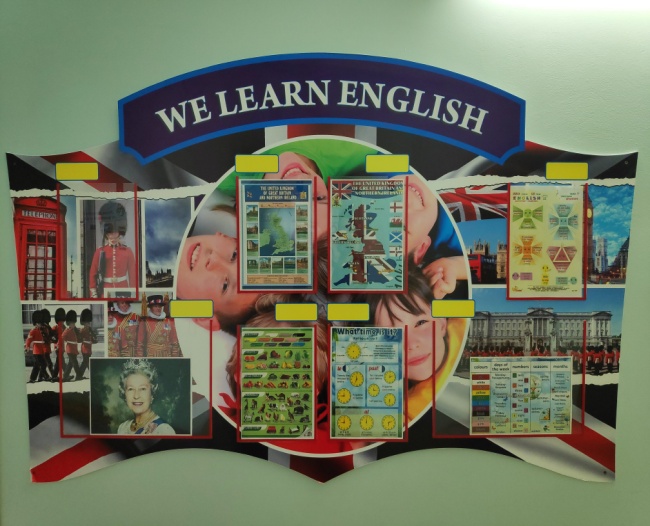 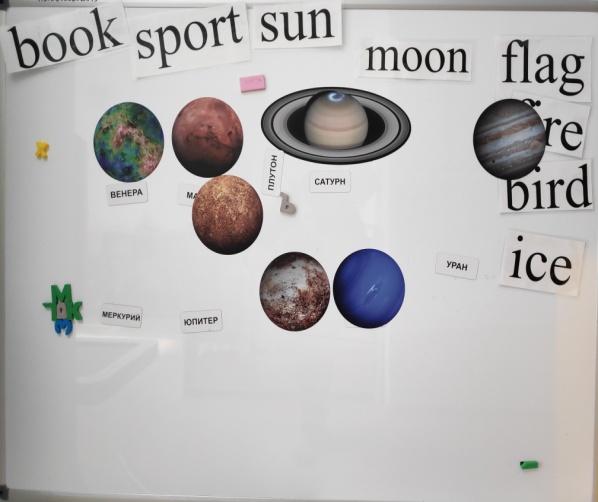 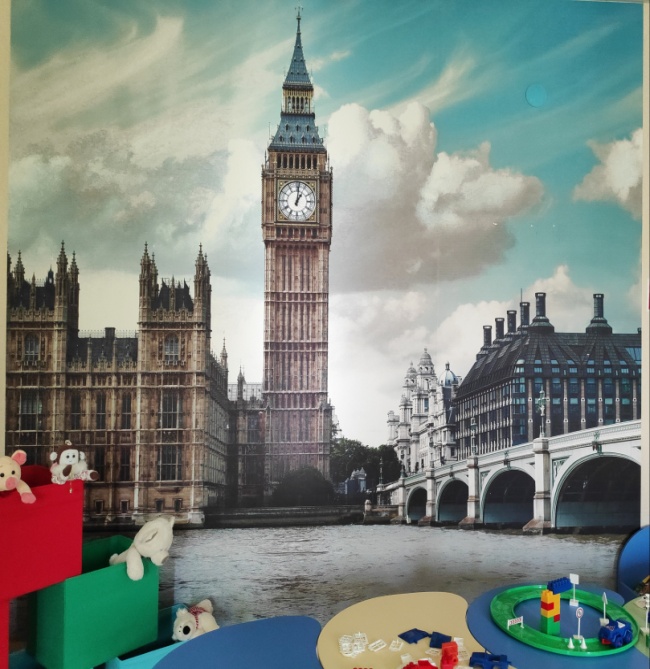 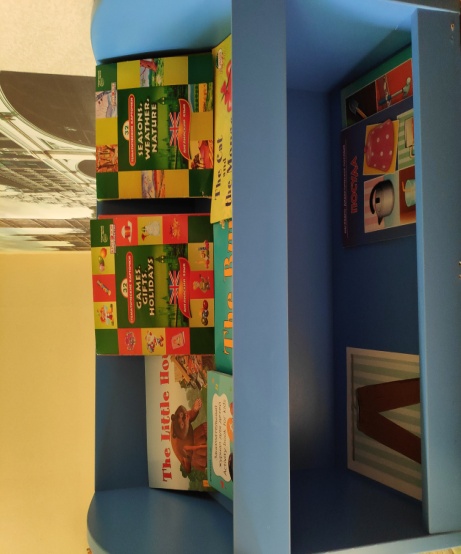 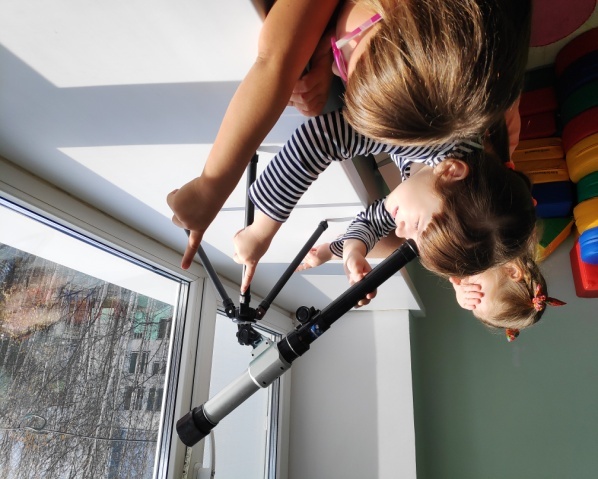 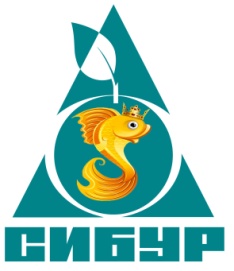 Модуль «Мой мир»
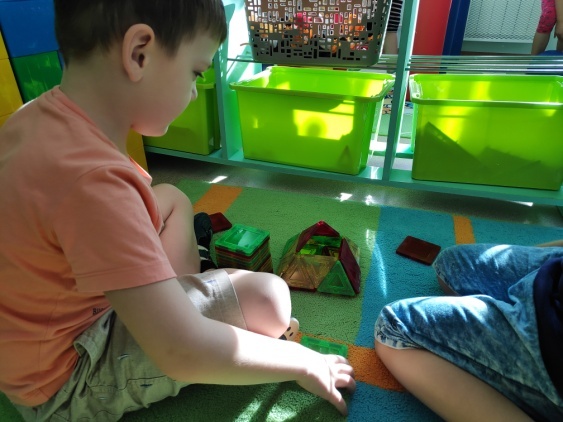 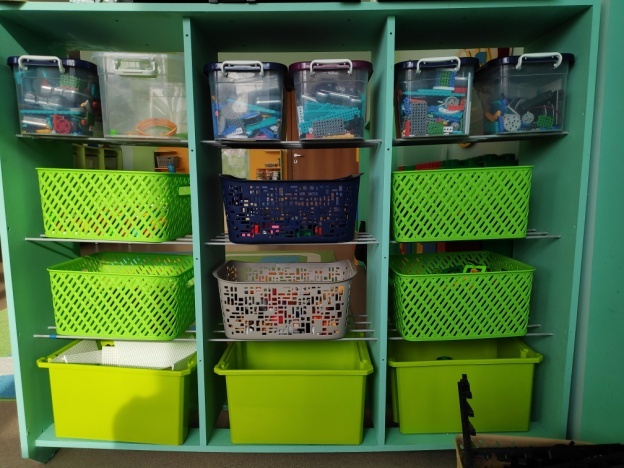 Цель: способствовать развитию логического мышления
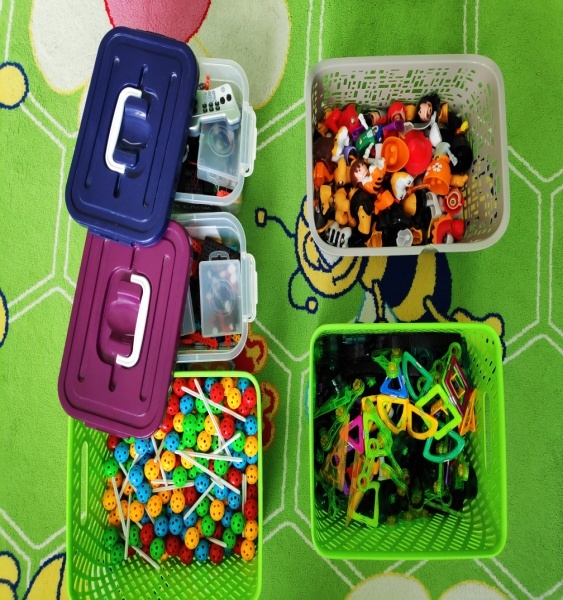 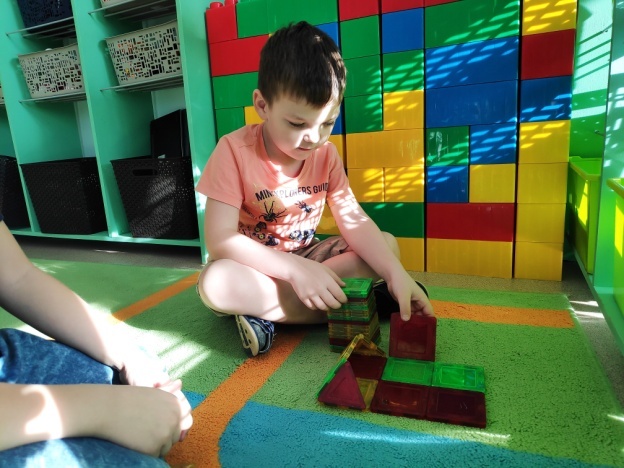 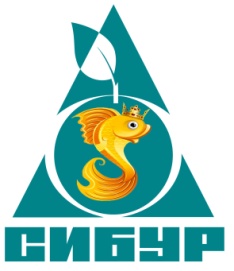 Модуль «Роботехника»
Цель: заложить начальные основы у детей к инженерной и робототехнической деятельности
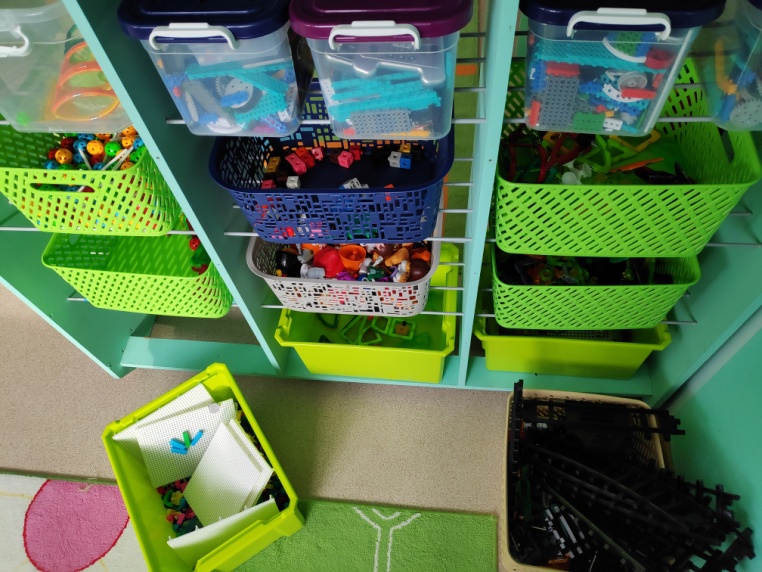 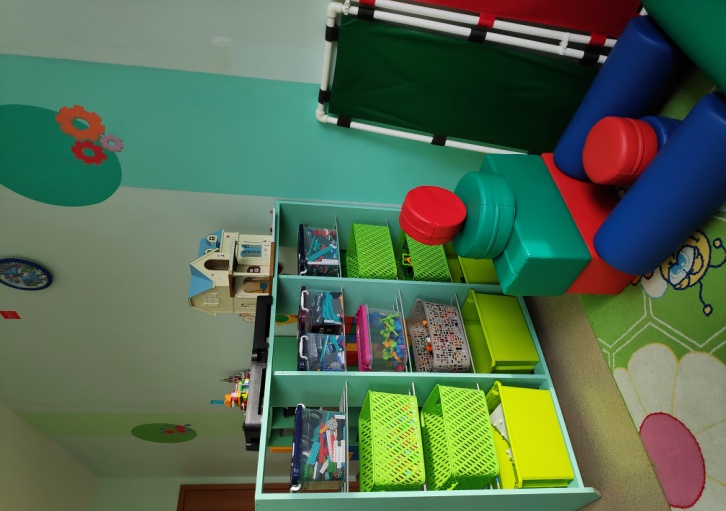 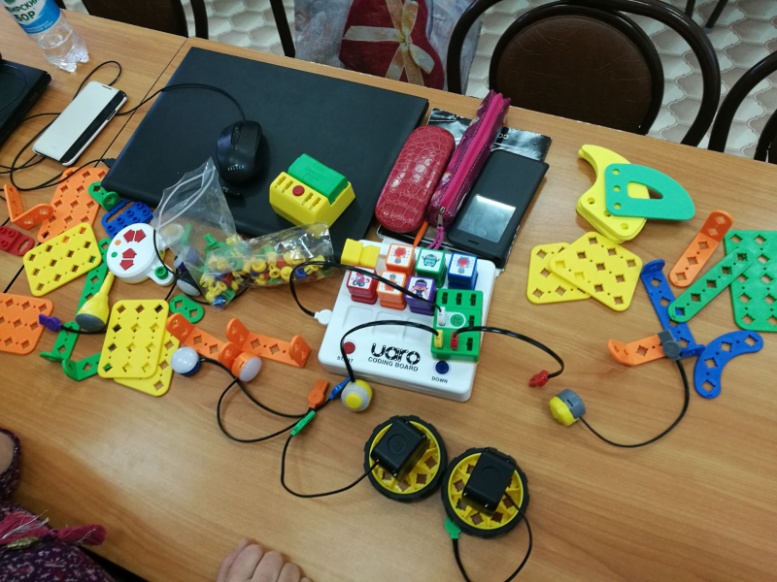 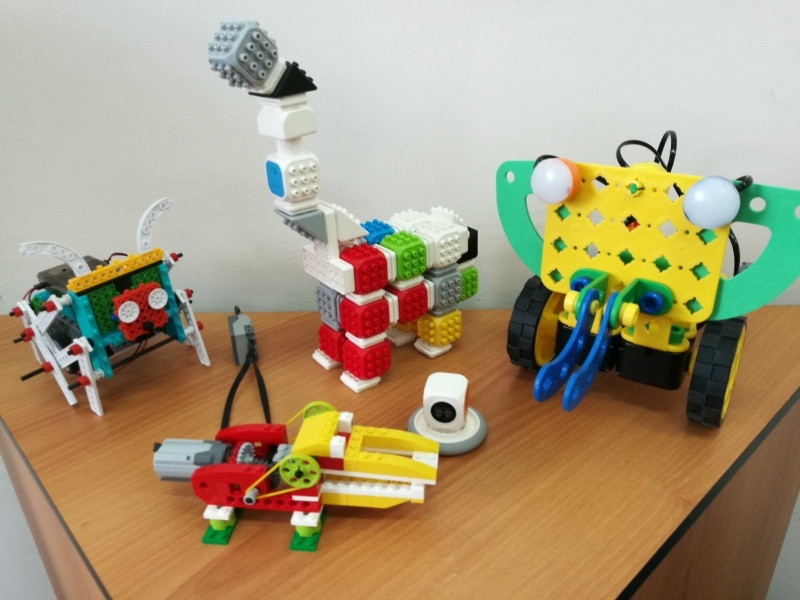 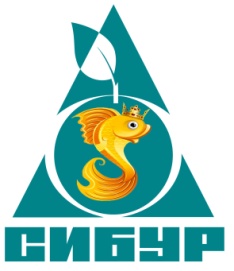 Модуль «Сокровищница»
Цель: оказывать поддержку в становлении самостоятельной творческой деятельности детей в разных видах искусства
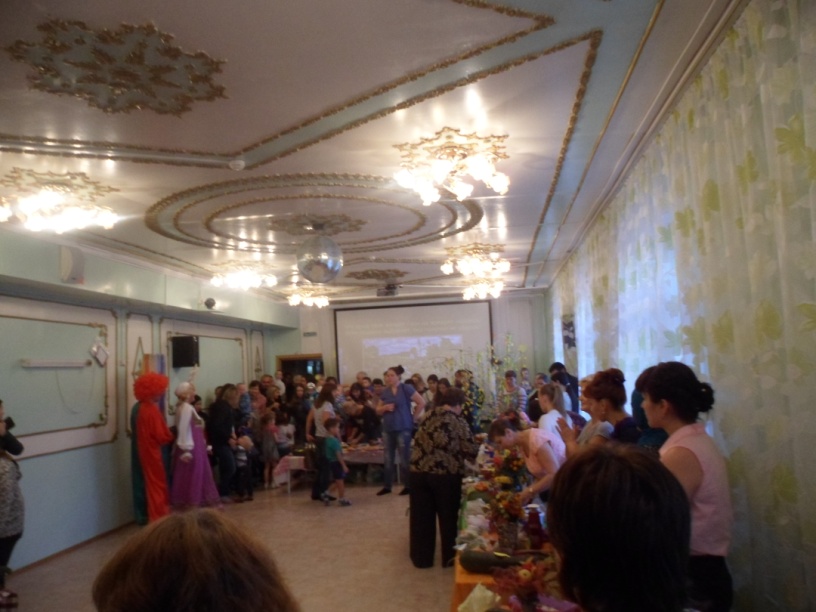 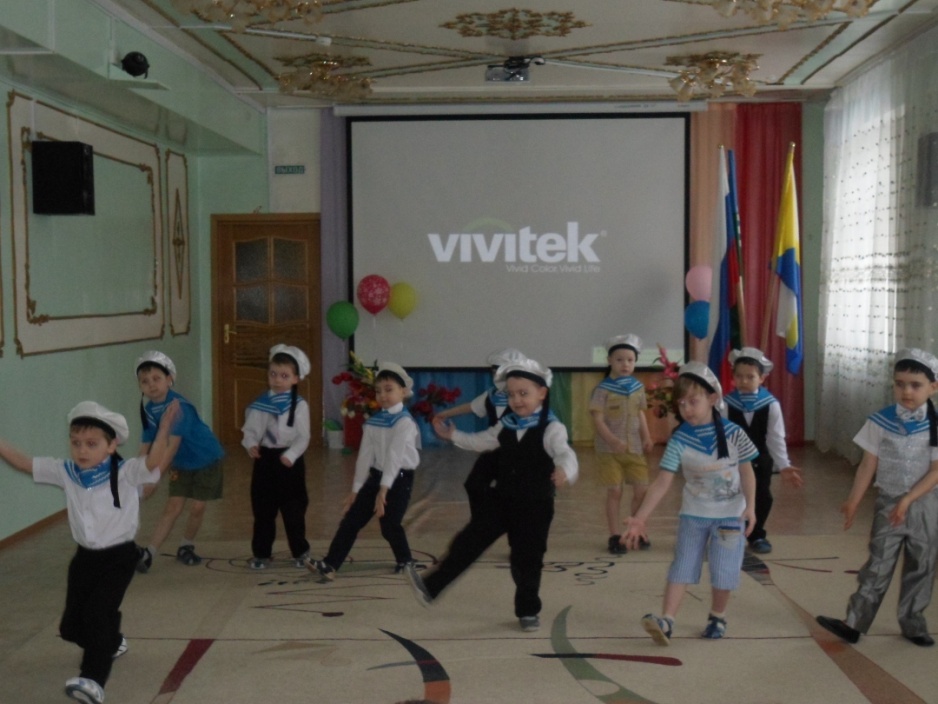 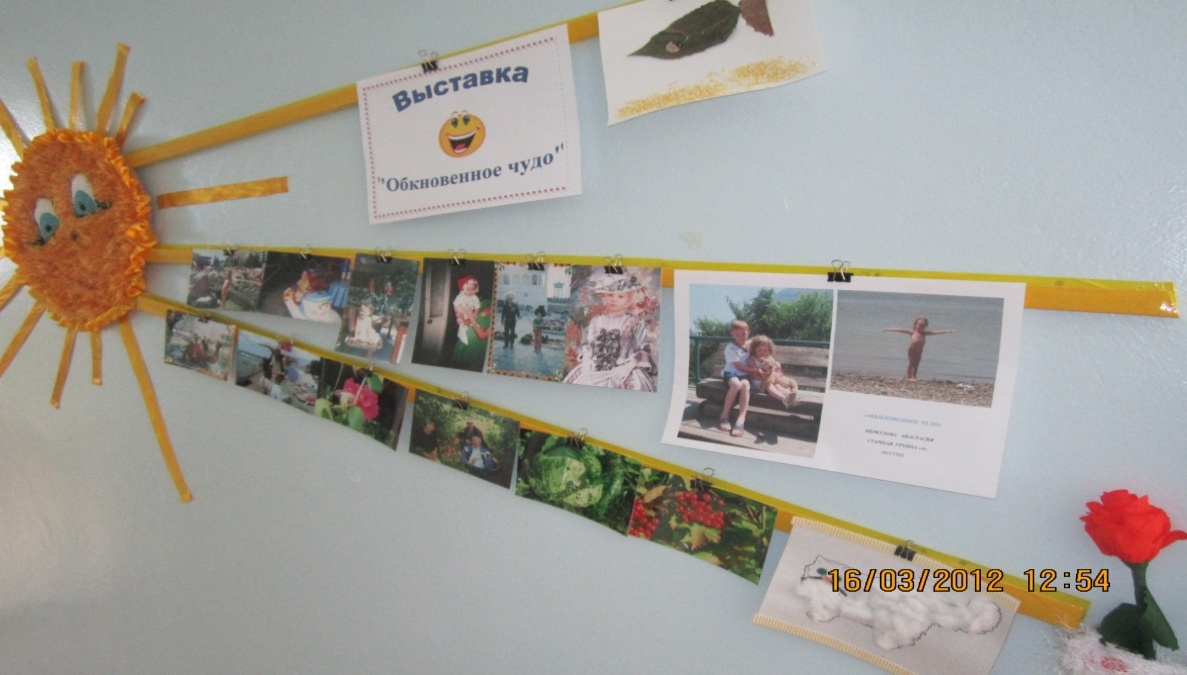 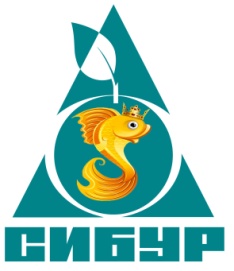 Модуль «Игралочка»
Цель: формирование и развитие социальной, коммуникативной и интеллектуальной компетентности у детей
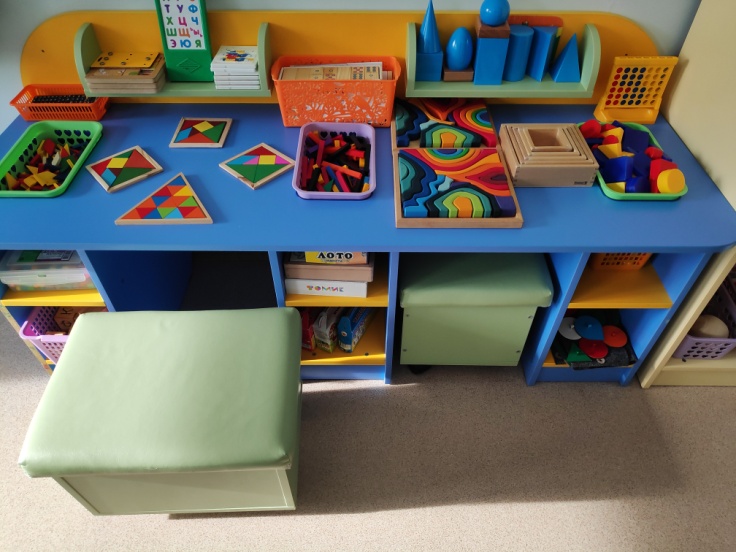 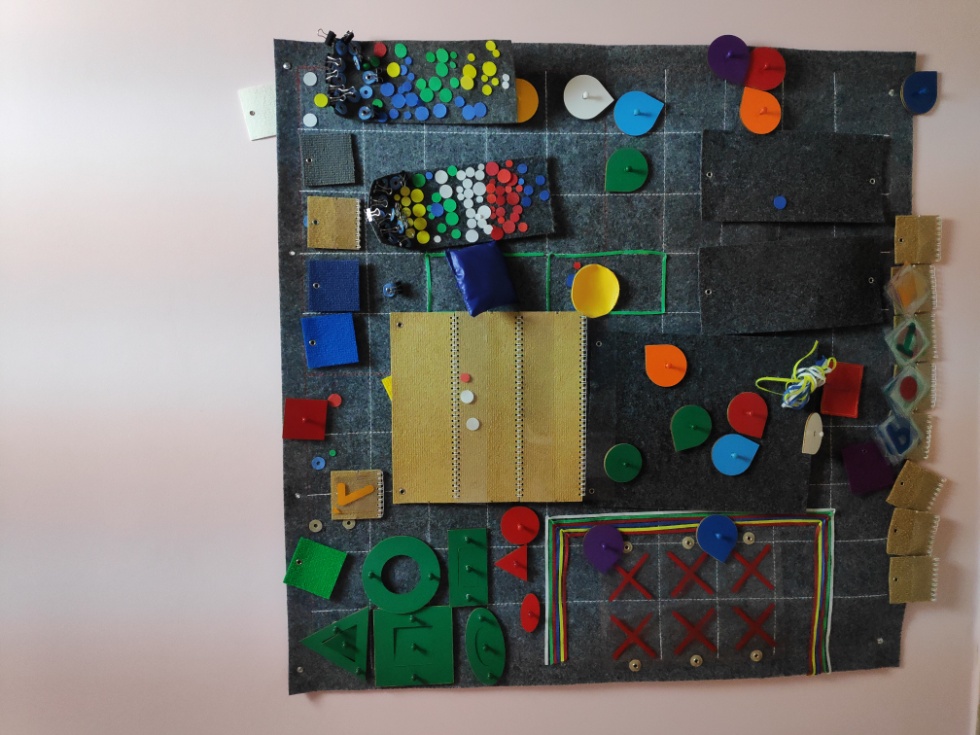 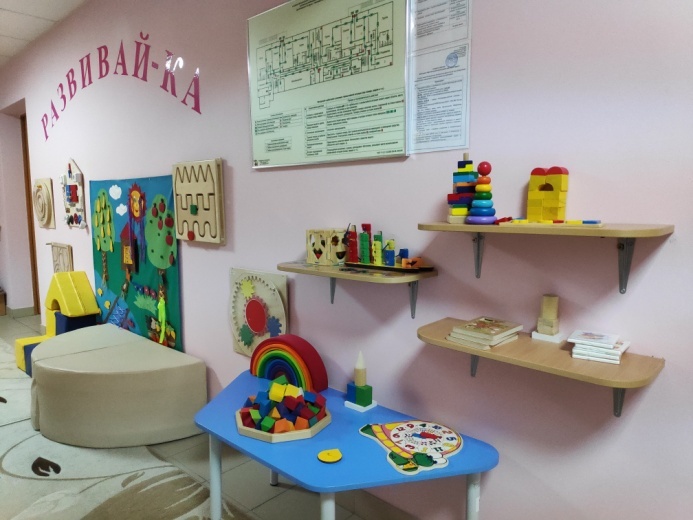 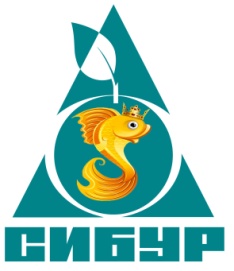 Этапы реализации проекта
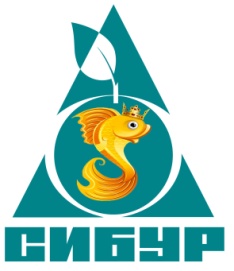 Этапы реализации проекта
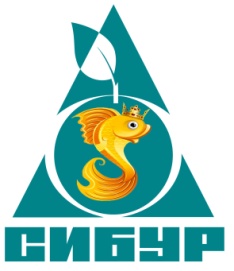 Этапы реализации проекта
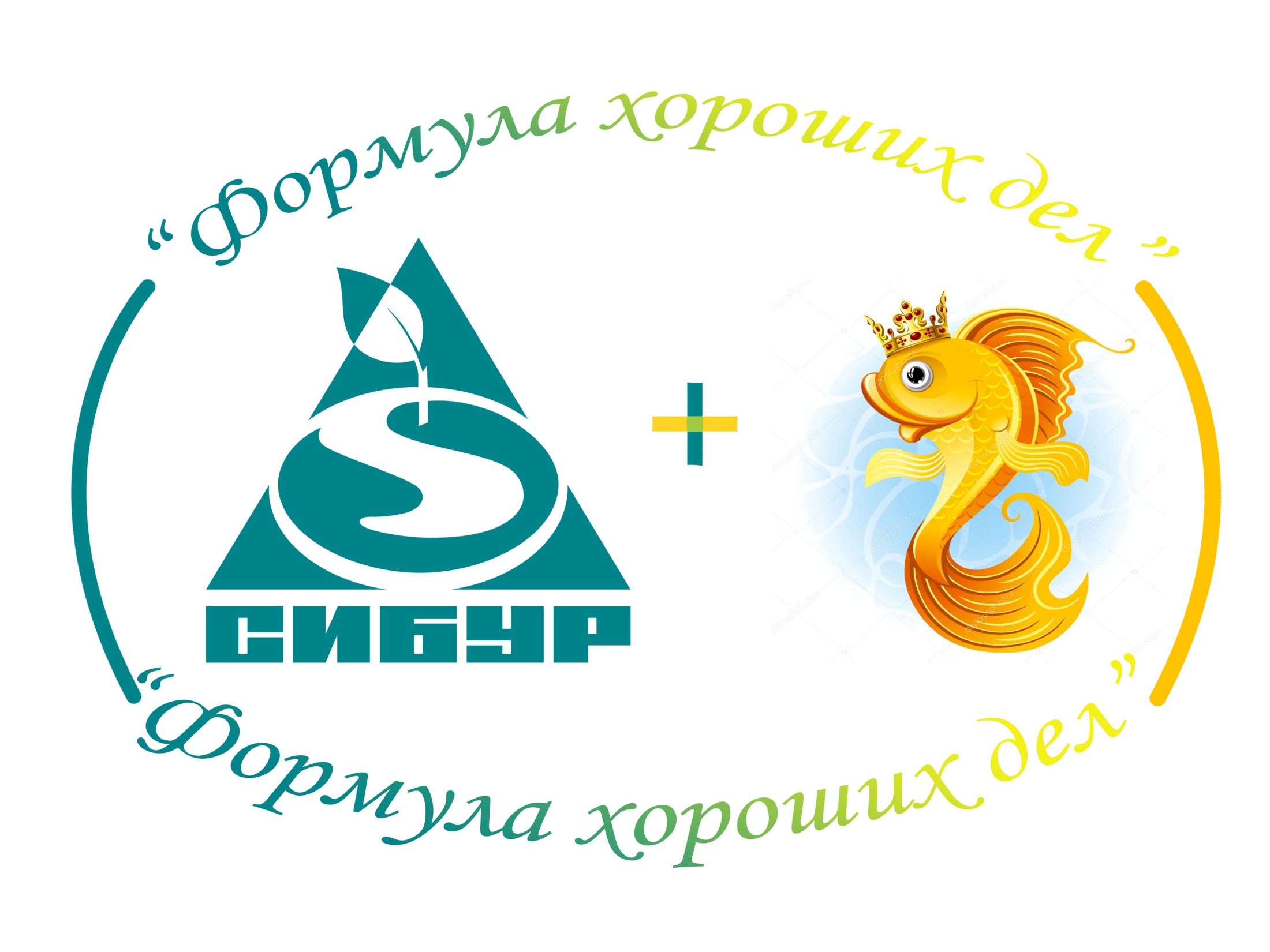